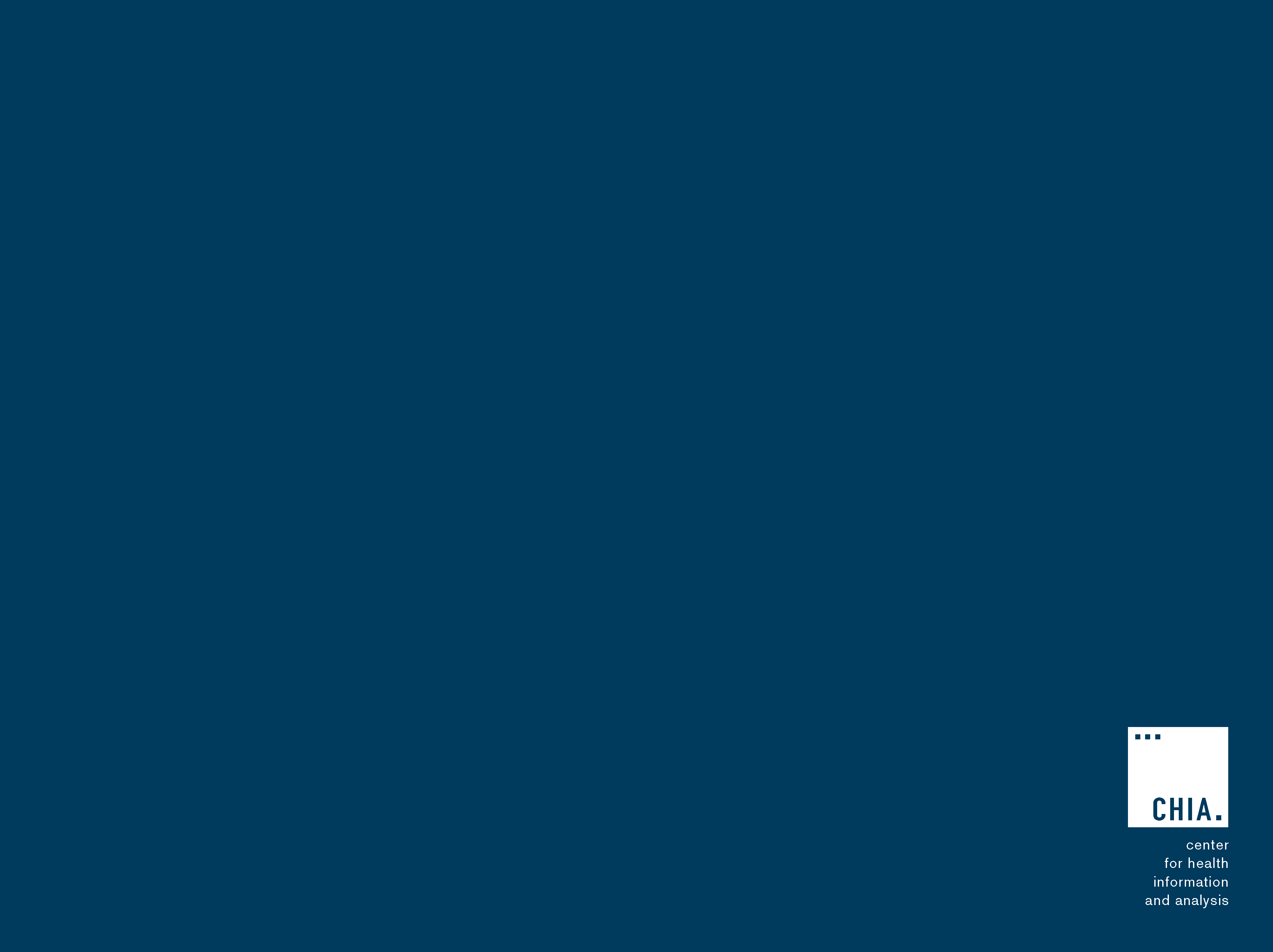 FY 2025 BEHAVORIAL HEALTH  
SUBMISSION GUIDE Updates 
Webinar
December 10, 2024
Agenda
Welcome

	FY 2025 Submission Guide Updates – Key Changes 
			
 	Review of Proposed Changes

	Timeline / Next Steps

	Questions & Comments
submission guide UPDATES
Submission Guide Updates
Changes & Revisions
For 
BH inpatient DISCHARGE DATA (BHID)
BH Inpatient Discharge Data
BH Inpatient Discharge Data
BH Inpatient Discharge Data
BH Inpatient Discharge Data
Table changes & code Revisions
Patient Sex at Birth
Type of Admission
Source of Admission
Homeless Indicator
Patient’s Sexual Orientation
Patient’s Gender Identity
Race
Hispanic Indicator
EthnicityUtilize codes below and full list per CDC:
Spoken LanguageUtilize the codes included in the BHID Spoken Language Codes file posted on CHIA’s website.
Changes & Revisions
For 
PAYER TYPE & PAYER SOURCE
Payer Type
Payer Source
Payer Source
Payer Source
Timeline / Next Steps:
Submission Guide & Documentation – Published to CHIA Websitehttp://www.chiamass.gov/behavioral-health-facilities-case-mix-data/
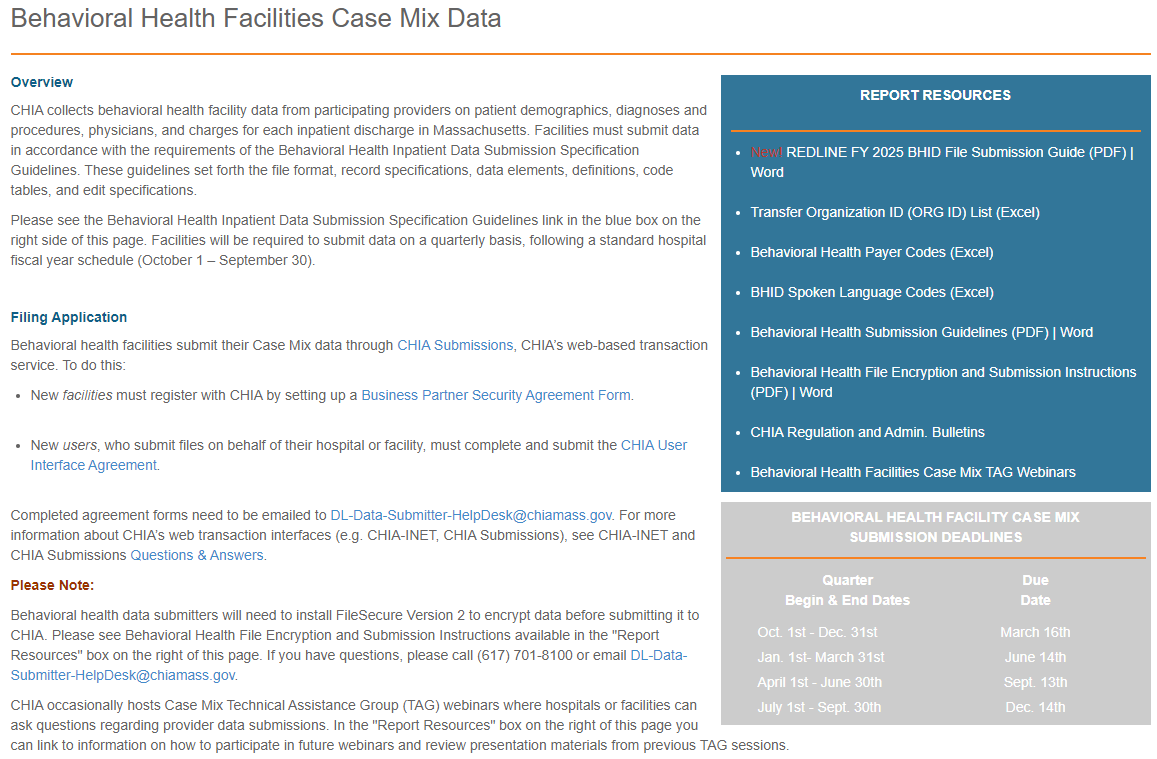 Questions & Comments
Follow-up Contacts
Cathy Houston, Associate Director of Hospital Data Intake & Compliance Catherine.Houston@CHIAMass.gov

Linda Stiller, Manager, Data Intake and Compliance Linda.Stiller@CHIAMass.gov


CHIA Liaisons:

Hadish Gebremedhin, Senior Health Care Data Liaison Hadish.Gebremedhin@CHIAMass.gov

Jillian Petrie, Health Care Data Liaison 
Jillian.Petrie@CHIAMass.gov